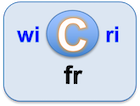 Expérimentations sémantiques
Autour de la Chanson de Roland

Jacques Ducloy, Thierry Daunois, Isabelle Turcan
https://wicri-demo.istex.fr/wicri-chanson-roland.fr
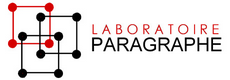 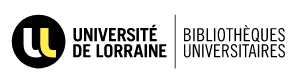 HIS.7 2022, Ducloy
1
Bonjour, mon nom est Jacques DucloyDevenu humaniste numérique à 76 ans
1959 Je regarde par la fenêtre pendant la leçon sur la Chanson de Roland
1967 Calcul numérique (ENSEM) puis informatique en Lorraine
Crin=>Loria, IUCAL (=> CIRIL) / usagers : CRPG… et surtout le TLF
1980 Création GS Association Nationale du Logiciel (ADI, CNRS, CNET…)
Enquêtes / numérique Serveur Minitel Catalogues / Expositions (y compris USA) 
1988 … 2000,  INIST (directeur informatique, production, R&D)
SGML pour la bibliothéconomie et veille stratégique => ennemi public numéro 1
1992 : Loria (Autoroutes de l’Information / Site Art Nouveau)
Ouverture internationale : ERCIM/Digital libraries ; DCMI (Dublin Core)
2007 : Contributions Wikipédia (Saul de Haendel… Philatélie)
2008 : Wicri  (DRRT Lorraine … ISTEX… Paragraphe/Paris 8)
Avec Thierry Daunois, Frédérique Péguiron et  Jean-Pierre Thomesse
2021 : Projet Chanson de Roland 
          avec une composition de Gilles Mathieu 
                                 et une problématique d’Isabelle Turcan
HIS.7 2022, Ducloy
2
Changements de paradigmes pour les documents et bibliothèques
HYPERTEXTE
informationnel
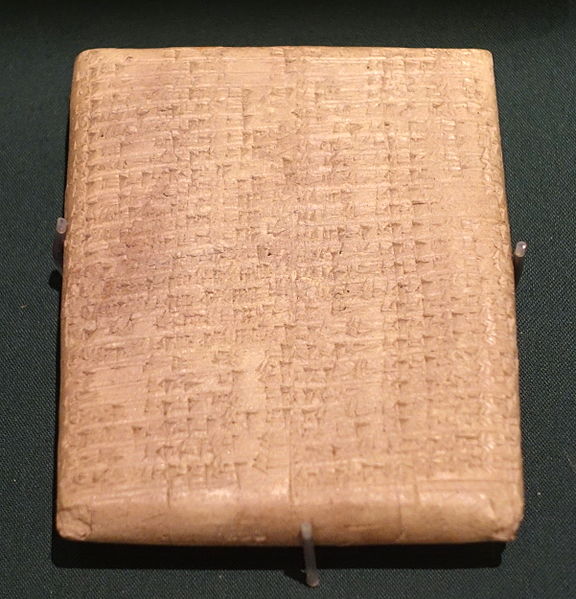 CODEX
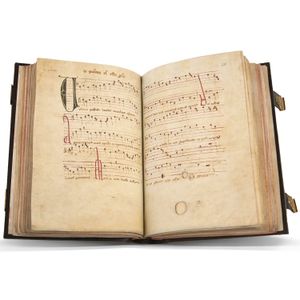 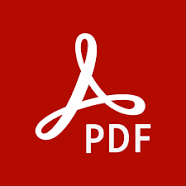 PAGE
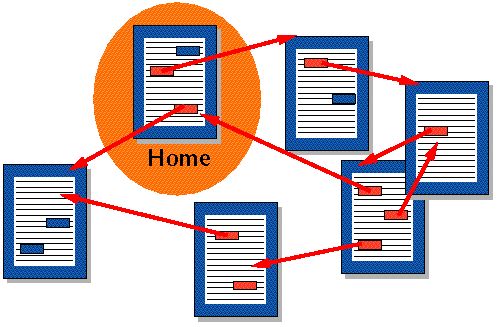 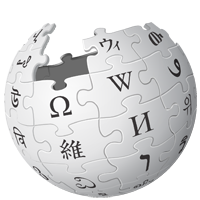 HYPERTEXTE
Computationel
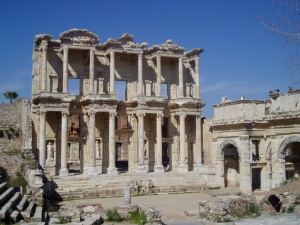 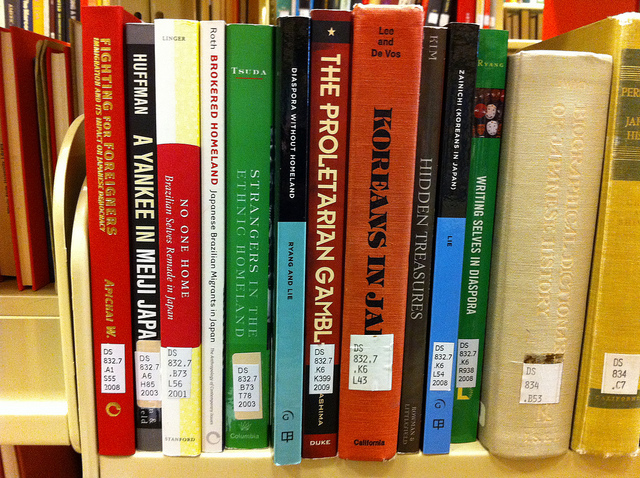 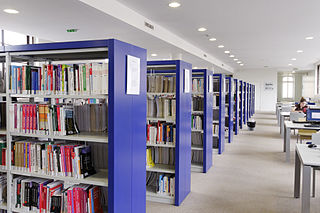 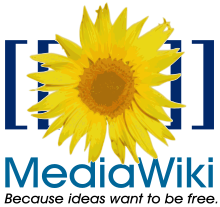 HIS.7 2022, Ducloy
3
Changement de paradigmePour les chercheurs et praticiens humanistes
Avec les wikis programmables et les boîtes à outils XML
Un chercheur ou un praticien 
peut devenir totalement indépendant pour développer un espace de travail numérique correspondant à ses besoins.
peut le partager avec ses collègues dans une stratégie collective.
L’informaticien développeur programmeur perd un peu sa place.
Mais un réseau de spécialistes demeure indispensable dans un protocole de type accompagnement.
HIS.7 2022, Ducloy
4
Pour tous les humanistes : Apprendre à lire et à écrire dans d’immenses hypertextes
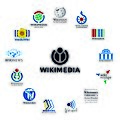 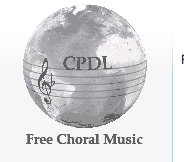 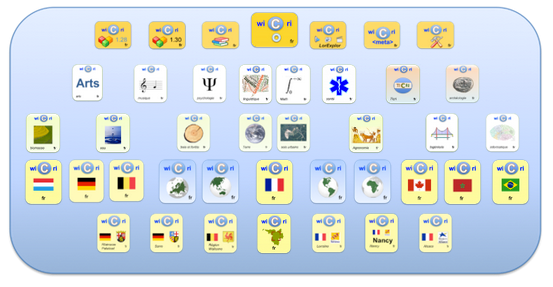 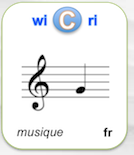 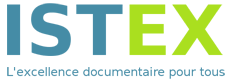 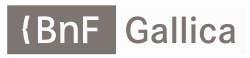 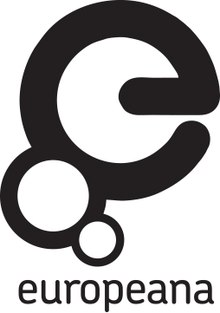 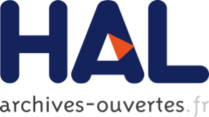 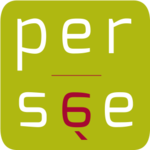 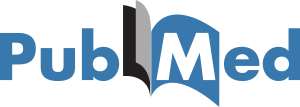 5
CIDE 2019 Djerba
Plan
Le contexte : Wicri, Dilib, ISTEX
La musique dans Wicri (et Wikipédia)
La Chanson de Roland
Une thématique riche et complexe
Un gigantesque hypertexte
Actions sémantiques structurantes
Bilan et perspectives
HIS.7 2022, Ducloy
6
Galaxie WikiMedia FoundationUn nouveau GAFA ???
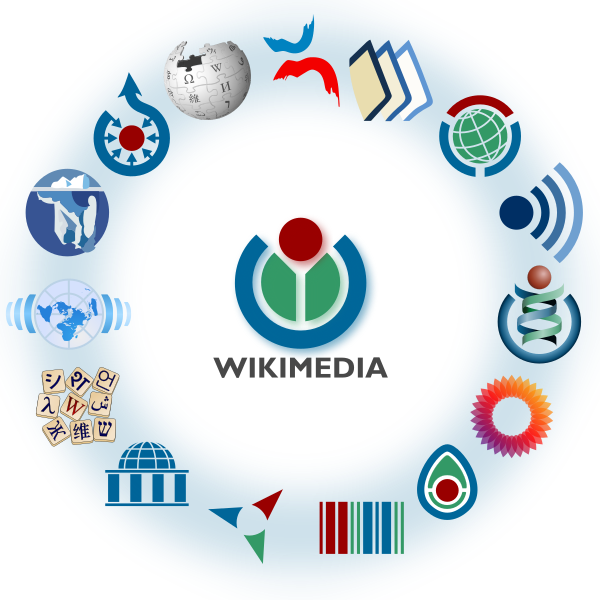 Ouvrages
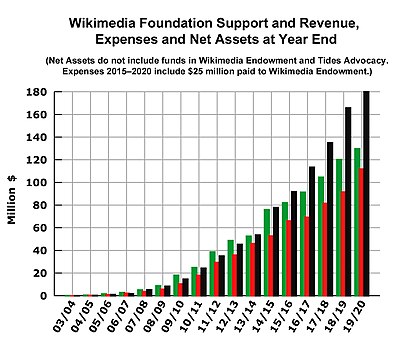 Entrepôts
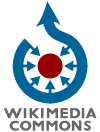 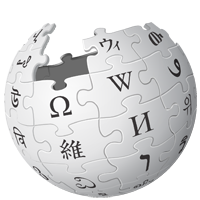 FR: 2.388.429
    11.728.290
EN : 6.436.960
    54.946.563
80.001.464
  images
  multimédia
Commons
Wikipédia
Bibliothèques
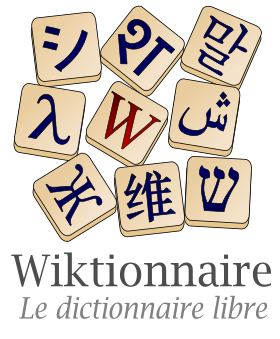 FR : 4 298 952

EN : 6,912,797
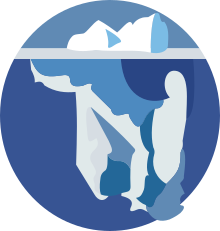 333.000
Livres en français
Wiktionnaire
Wikisource
Emérites 2022, Ducloy
7
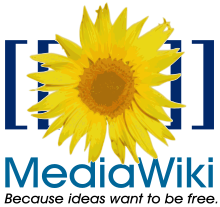 MediaWiki :
Un moteur, un peu complexe à maintenir, mais très puissant
Un moteur programmable par le contributeur
Le moteur de Wikipédia =>Compatibilité (modèles, extensions)
Volumétrie conséquente : 
48.000.000 de pages (anglais) : 6.000.000 articles, 42.000.000 de métadonnées
Wikipédia
Obligation de « sourcer » (pas de contributions innovantes)
Organisation par type de données (encyclopédie, ouvrages)
Aspects spécifiques de Wicri
Contributions signées (pas d’anonymat)
Espace de publication (textes originaux)
Réseau de wikis en organisation thématique 
Différents types d’informations dans un wiki
Pour des besoins complémantaires
wi
ri
fr
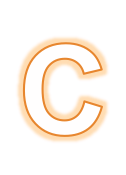 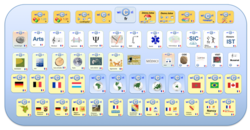 Sites MediaWiki
Réseau Wicri
 50 familles multilingues
Contributeurs identifiés
Dizaines de milliers
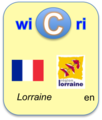 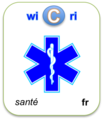 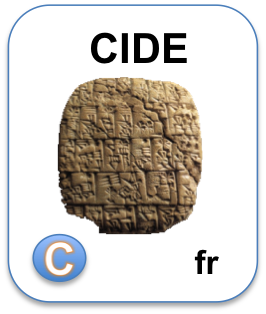 Entrepôts
Ouvrages
Bibliothèques
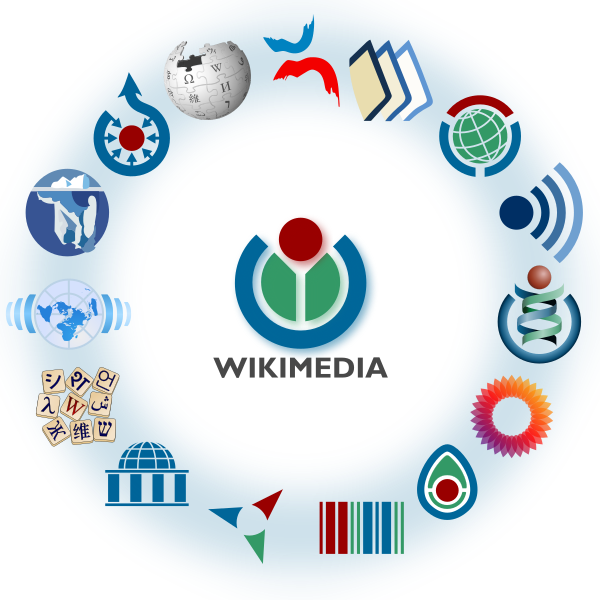 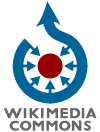 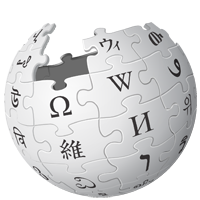 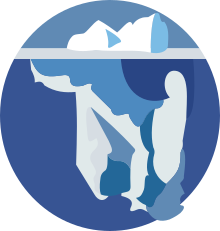 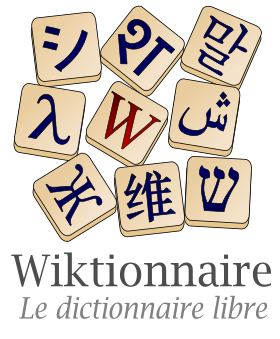 Encyclopédie
+ serveurs
Encyclopédie +
+ publications
Observatoire
encyclopédique
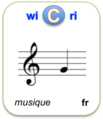 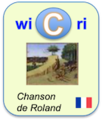 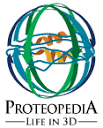 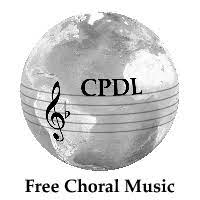 Encyclopédie + …
+ bibliothèque
Hypertexte +++
HIS.7 2022, Ducloy
9
Boîte à outil XML
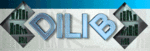 Ilib 1990 (INIST) – Dilib 1992 (Loria)
Premières expérience en lex (préfiguration XSLT…)
<doc><tit>Tintin au Congo</tit><aut>Hergé</aut><date>1948</date><doc>
<doc><tit>Tintin en Amérique</tit><aut>Hergé</aut><date>1949</date><doc>
<b>Tintin au Congo</b>
::Hergé (1948)

<b>Tintin en Amérique</b>
::Hergé (1949)
%%
"<doc>"      ;
"</doc>"     printf("\n\n");
"<tit>"      printf("<b>");
"</tit>"     printf("</b>\n");
"<aut>"      printf("::");
"</aut>"     ;
"<date>"     printf (" (");
"</date>"    printf (")");
%%
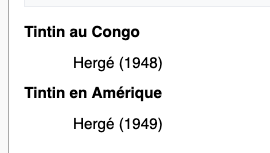 HIS.7 2022, Ducloy
10
ISTEX – Serveur d’exploration - génération
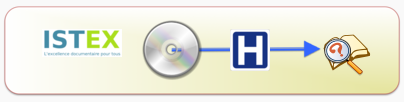 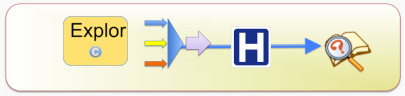 PHP
XML/TEI
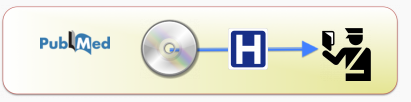 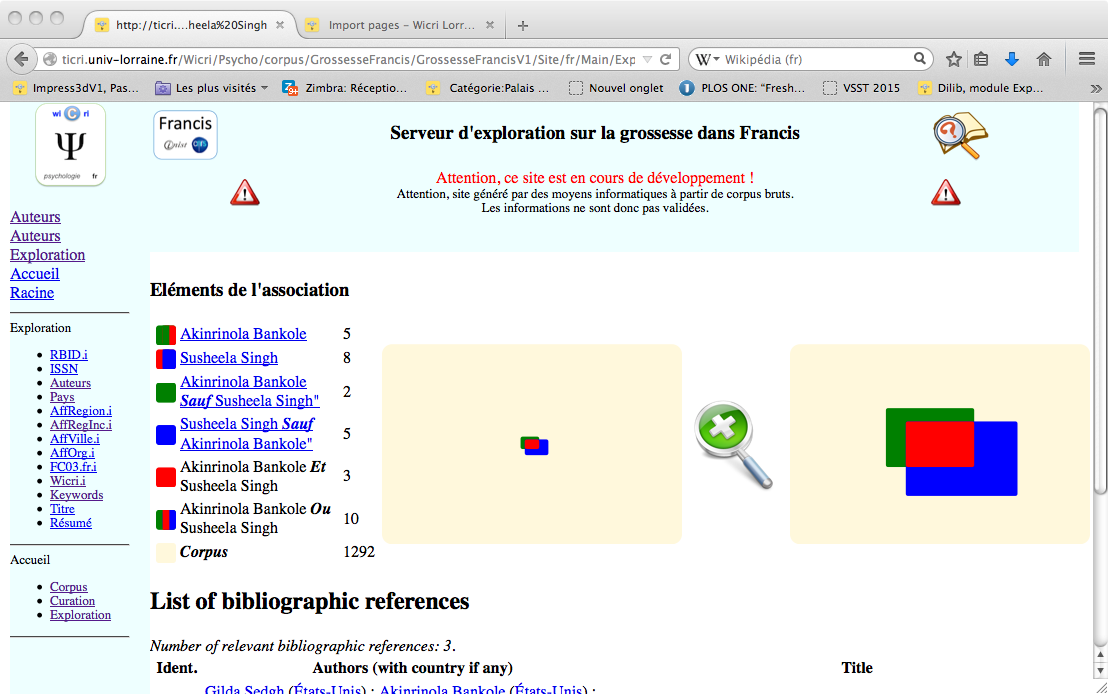 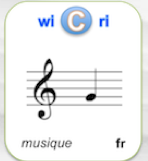 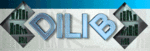 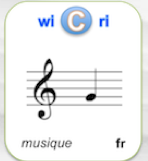 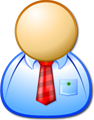 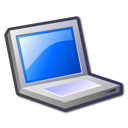 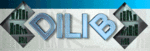 {{Explor plateforme MozartV1/Carte France|taille=400}}
<idx>
  <k>Salieri</k>
  <f>2</f>       
  <l>
     <e>001230</e>
     <e>002345</e>
  </l>
</idx>
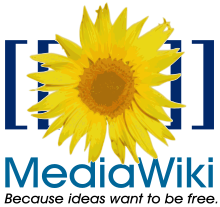 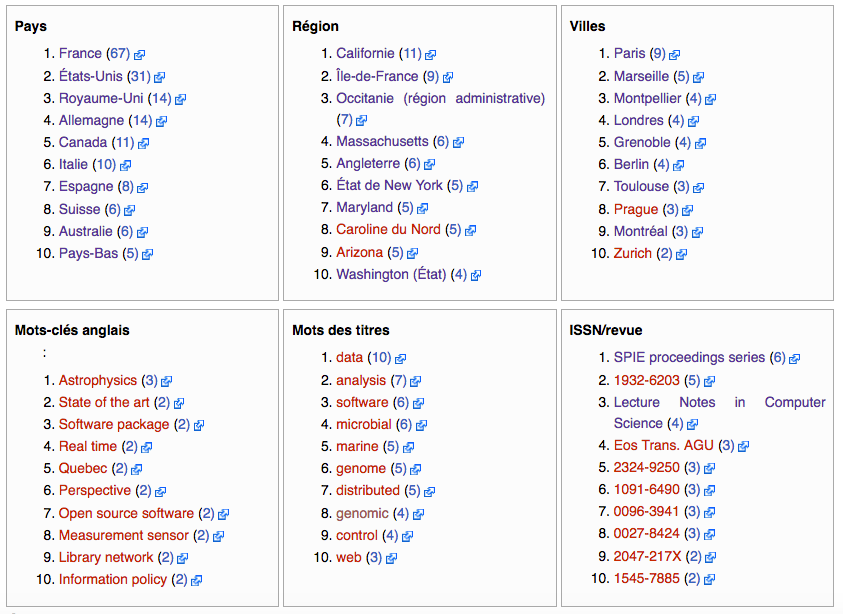 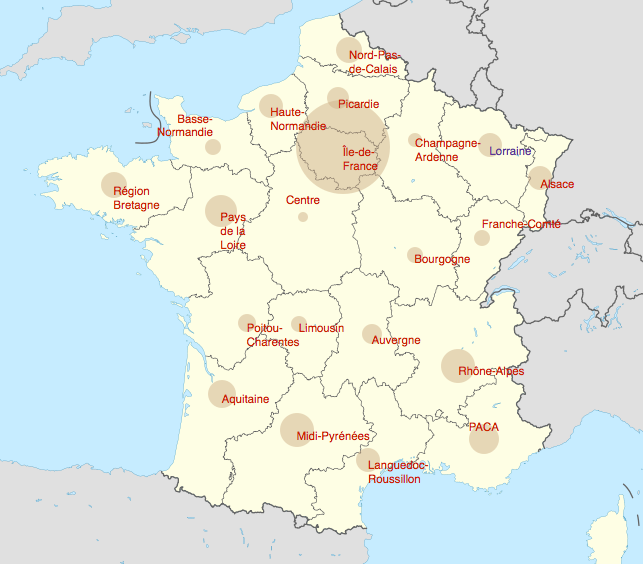 11
Santé : Serveurs à génération rapide (5’)
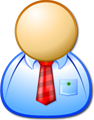 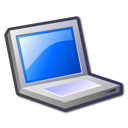 NlmPubMedExplorCorpus –q influenza –s 1000
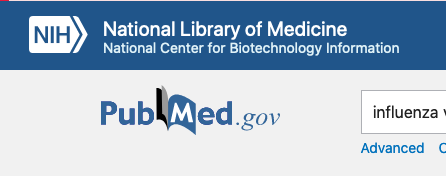 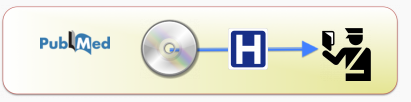 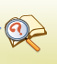 Pages
paramètres
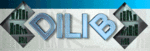 corpus
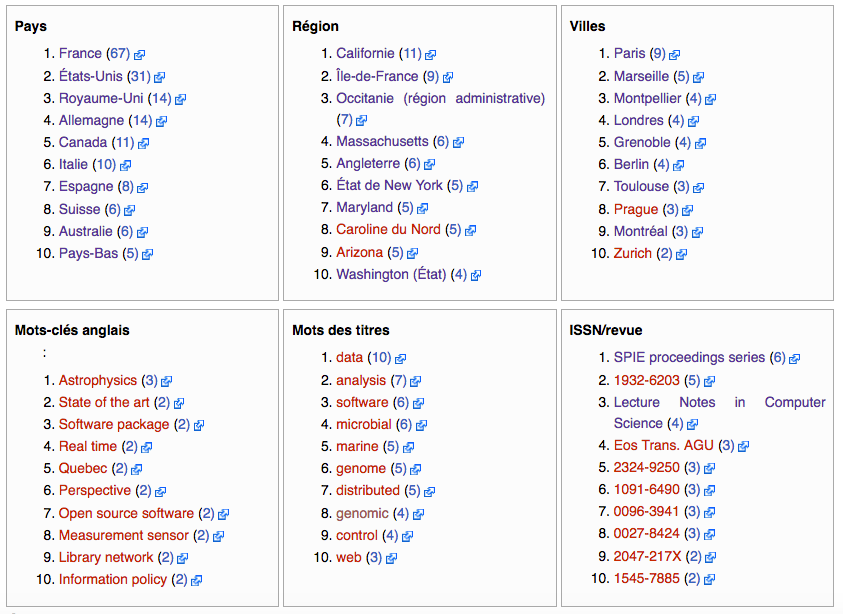 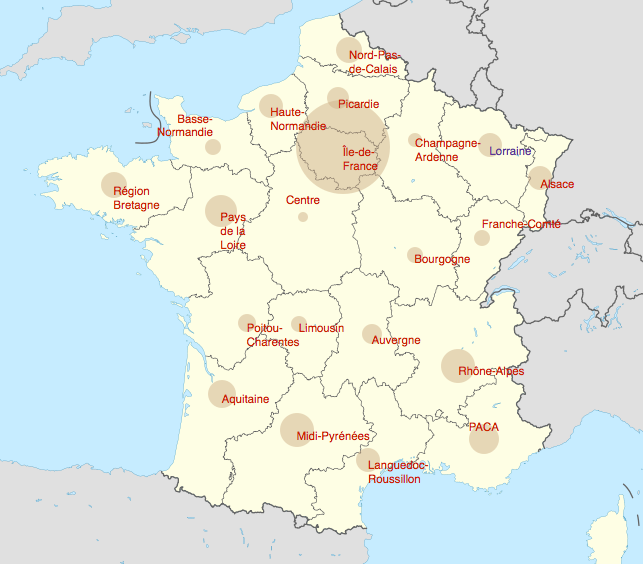 Base
Xml
MeSH english -> Français
Ecrire la musique
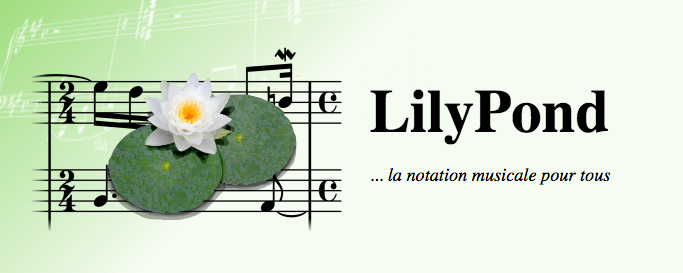 <score>
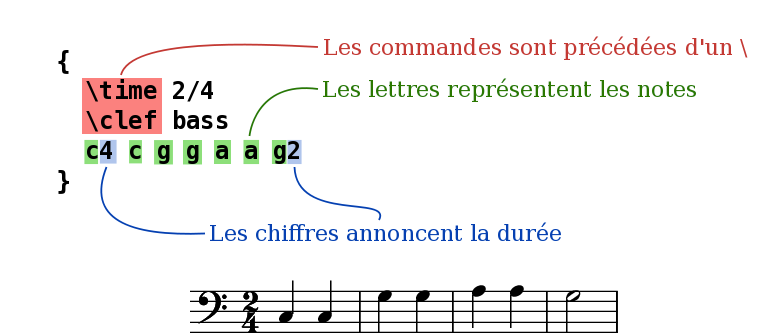 a = la
b = si
c = do
d = ré
…
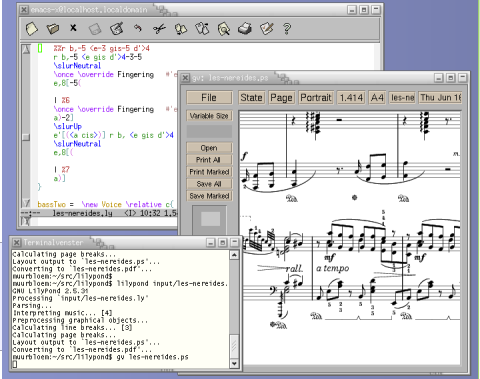 </score>
HIS.7 2022, Ducloy
13
Études pour choristes amateurs curieux..Lassus, musica ficta, contrafacta
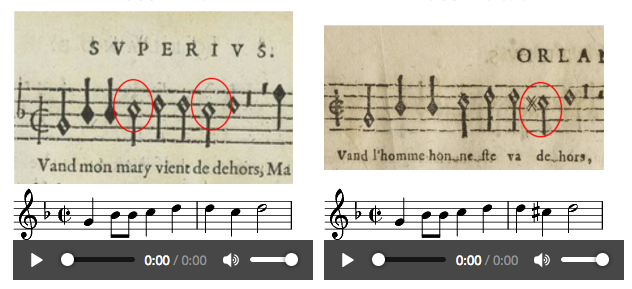 Pour amateurs

Altérations 
explicites
Impression pour
musicien professionnel

Altérations implicites
Quand mon mary vient de dehors,Ma rente est d’estre battue :Il prend la cuillier du potÀ la teste il me la rue.J’ay grand peur qu’il ne me tue.C’est un faux vilain, jalouxC’est un vilain, rioteux, grommeleux.Je suis jeune et il est vieux.
Quand l'homme honneste va dehorsSa femme n'est par la rueAinsi à la besogne alorsMenagère elle se rueS'il revient elle le salueEt lui fait accueil gracieuxIl n'est un vilain, rioteux, grommeleux.Si elle jeune et s'il est vieux.
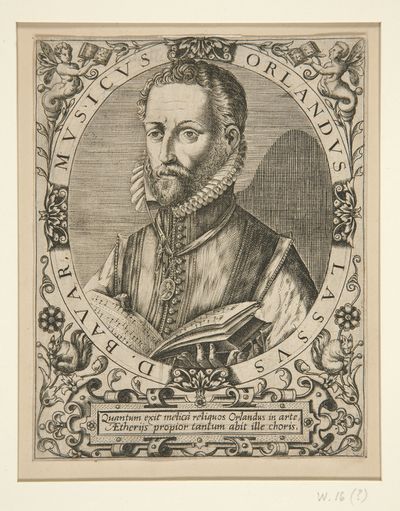 HIS.7 2022, Ducloy
14
La Chanson de Roland, une histoire, une épopée
Le 14 aout 778, Charlemagne, de retour d’Espagne, perd l’arrière garde de son armée au col de Roncevaux
Ainsi est mort Roland
La légende 
la trahison de Ganelon
L’attitude héroïque de Roland
Qui attend de mourir pour sonner de l’olifant
Qui brise le rocher avec Durandal son épée
La littérature
Manuscrits à partir du XIIe siècle
Transcriptions, traductions au XIX siècle
Des dizaines de milliers d’articles
De multiples valorisations (opéras, films…)
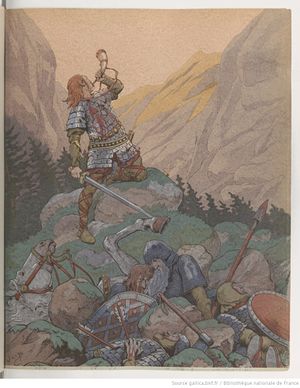 HIS.7 2022, Ducloy
15
Un sujet de stage…       imaginé tranquille !
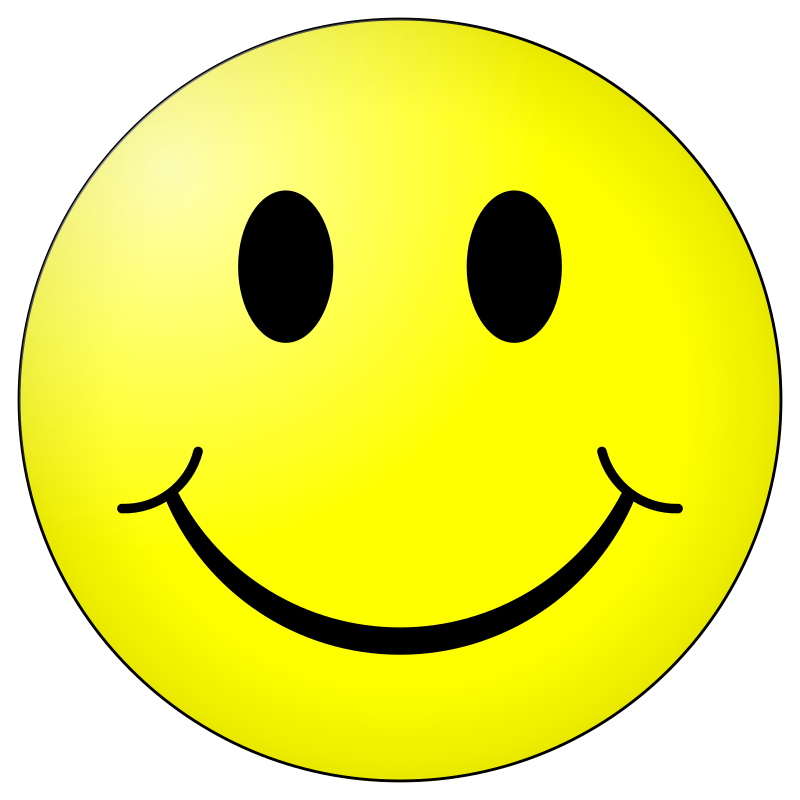 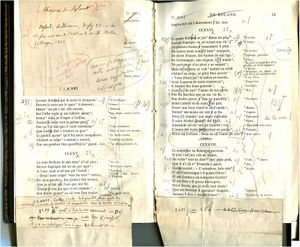 Un invité imprévu
Léon Gautier…
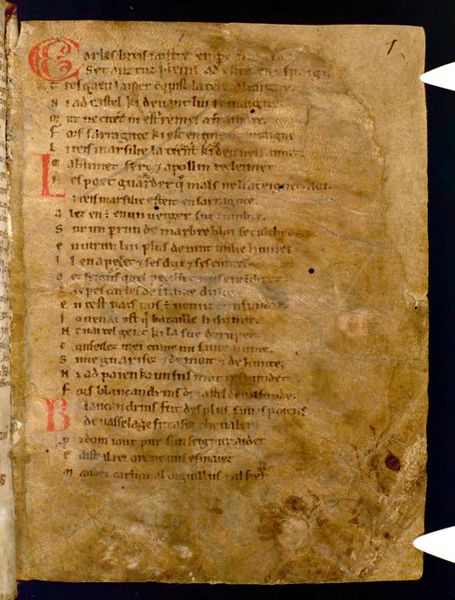 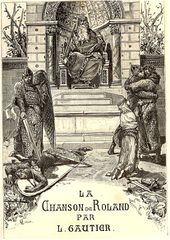 Chanson de Roland
Franscisque Michel
Annoté par Paul Meyer
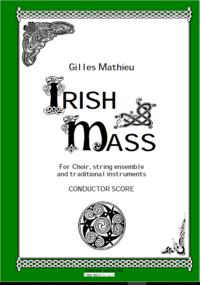 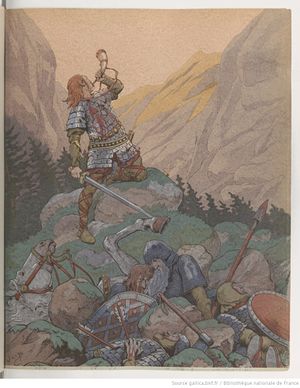 Manuscrit d’Oxford,
 accessible sur Wikipédia
Gilles Mathieu
Un oratorio sur la Chanson de Roland
HIS.7 2022, Ducloy
16
La chanson de Roland, des manuscrits
Point de départ : inconnu, nombreuses hypothèses,
Manuscrit de Venise
XIIIe siècle
6000 vers
419 couplets
Manuscrit de Paris
XIIIe siècle, incomplet
6828 vers / 275 laisses
Manuscrit d’Oxford (XIIe siècle ?)
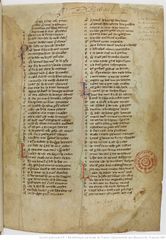 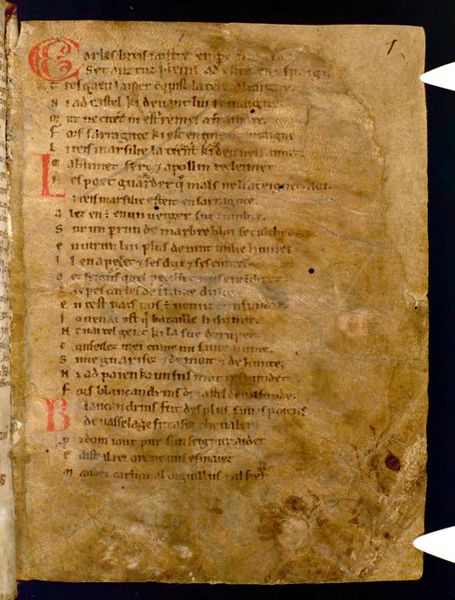 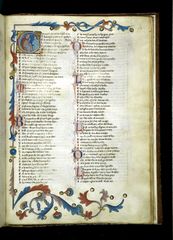 72 feuillets
Recto-verso
28?
Couplets
(Laisses)
Châteauroux
Cambridge
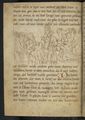 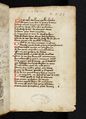 En allemand
Curé Konrad
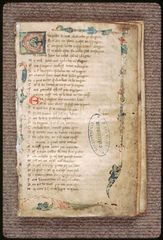 4202 vers
HIS.7 2022, Ducloy
17
La Chanson de RolandUn oratorio de Gilles Mathieu
Des vers en assonance



Une mise en musique
En 10 mouvements
Sur une sélection de 200 vers
Pour chœurs SATB
Cor, orchestre à cordes
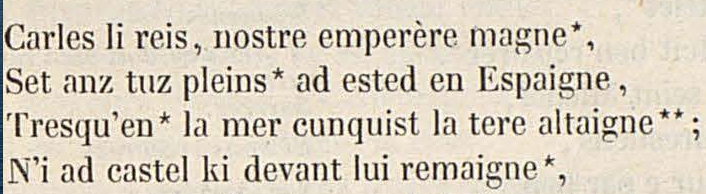 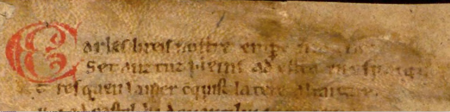 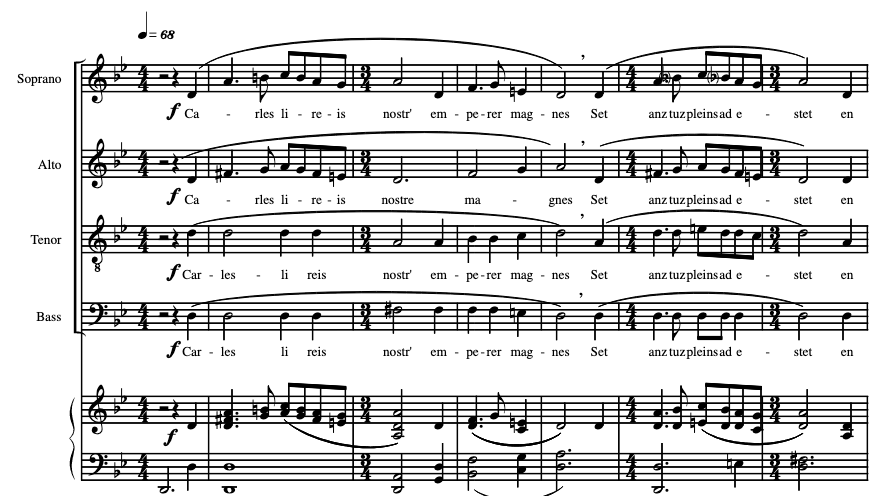 HIS.7 2022, Ducloy
18
La Chanson de RolandDes transcriptions, des traductions (centaines)
Francisque Michel (1837)
Première transcription
(Manuscrit d’Oxford)
Léon Gautier
Edition populaire
1881
Francisque Michel (1869)
Annoté par Paul Meyer
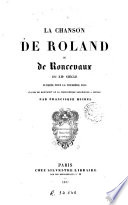 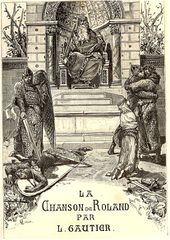 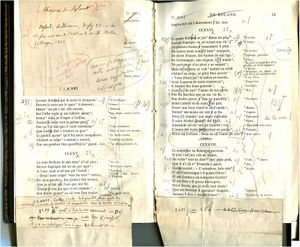 42.000 articles sur Google Scolar…
19
La Chanson de Roland, problèmes et divergences
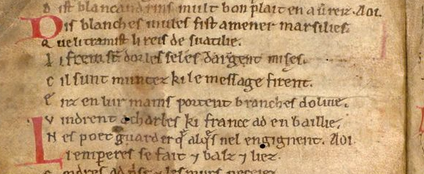 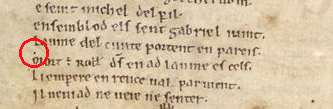 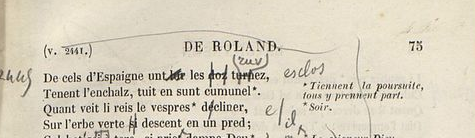 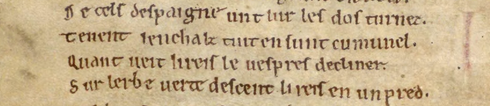 HIS.7 2022, Ducloy
20
L’accident du vers 2242
Le scribe s’est trompé de page !!!
Sur un vers facile à analyser
Mors est Turpins, li guerreiers Carlun.
40
recto
33
verso
HIS.7 2022, Ducloy
21
Blog dialogue avec le compositeur
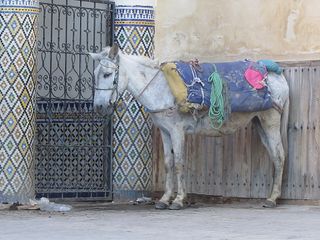 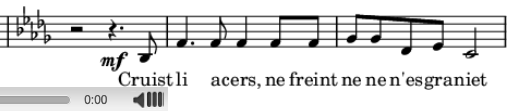 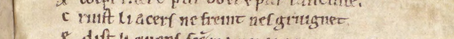 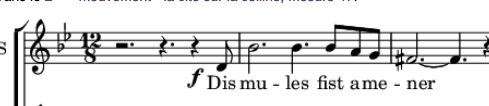 Leon Gautier :
Cruist li acers, ne freint ne ne s’esgruignet ;
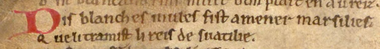 Devant lui est une roche brune ; 
Par grande douleur et colère,
                    il y assène dix forts coups ;
L’acier de Durendal grince : 
                    point ne se rompt, ni ne s’ébrèche :
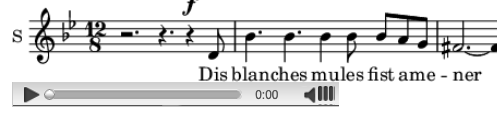 HIS.7 2022, Ducloy
22
Dictionnaires hypertextualisés
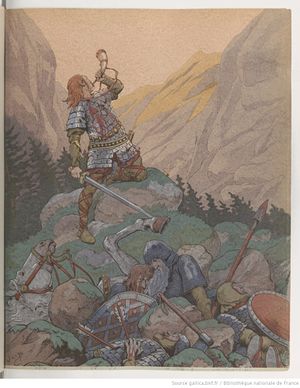 Brossard
1703
Jean-Jacques Rousseau
1871
Andante
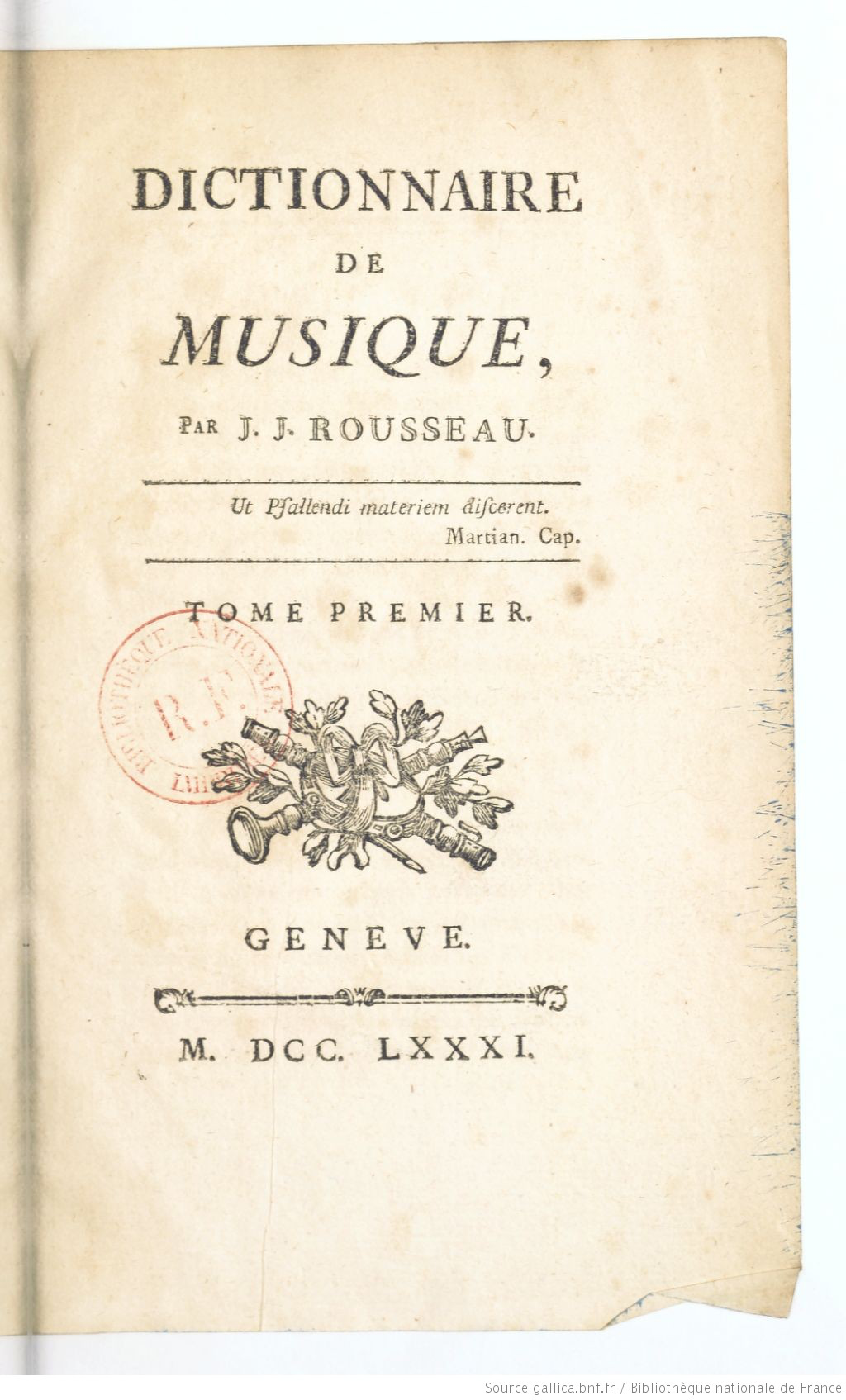 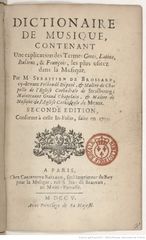 Simple lien
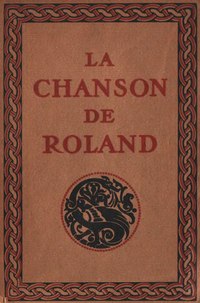 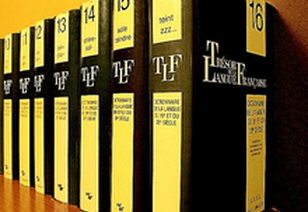 Exemple TLF
Encyclopédie
1851
Lien sémantique
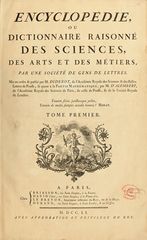 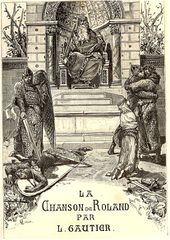 TLF 1970
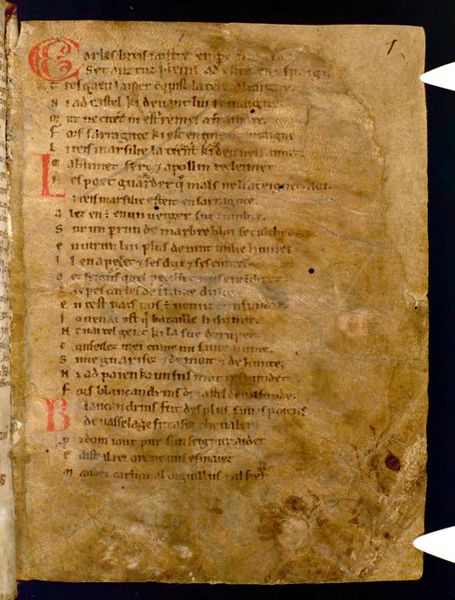 Nouvelle
Attestation
HIS.7 2022, Ducloy
23
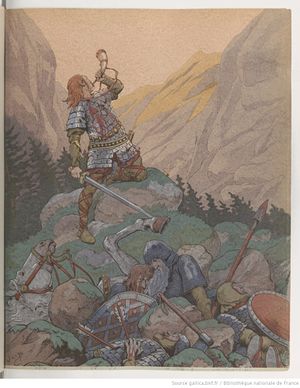 La Chanson de Rolandun gigantesque hypertexte
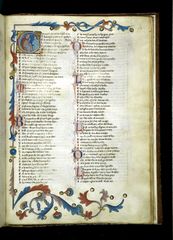 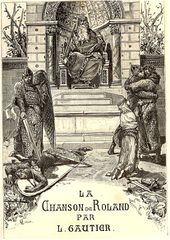 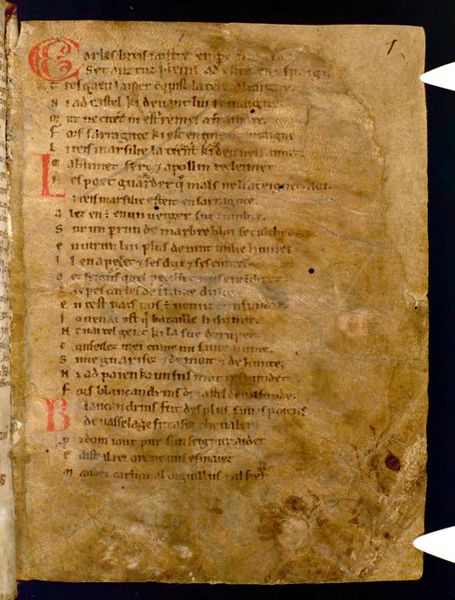 Feuillet
Laisse
Vers
F.
L.
V.
Chapitres
Pages
L.
V.
Notes
Mouvements
Partitions
V.
Articles
Mots
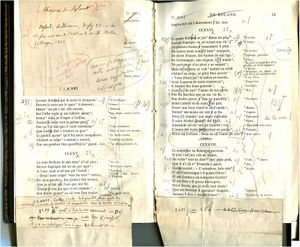 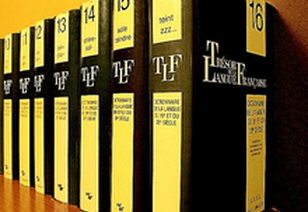 Encyclopédie
De la Chanson de Roland
24
HIS.7 2022, Ducloy
Liens sémantiquesAutour de Paul Meyer
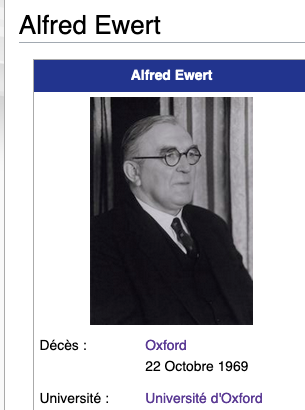 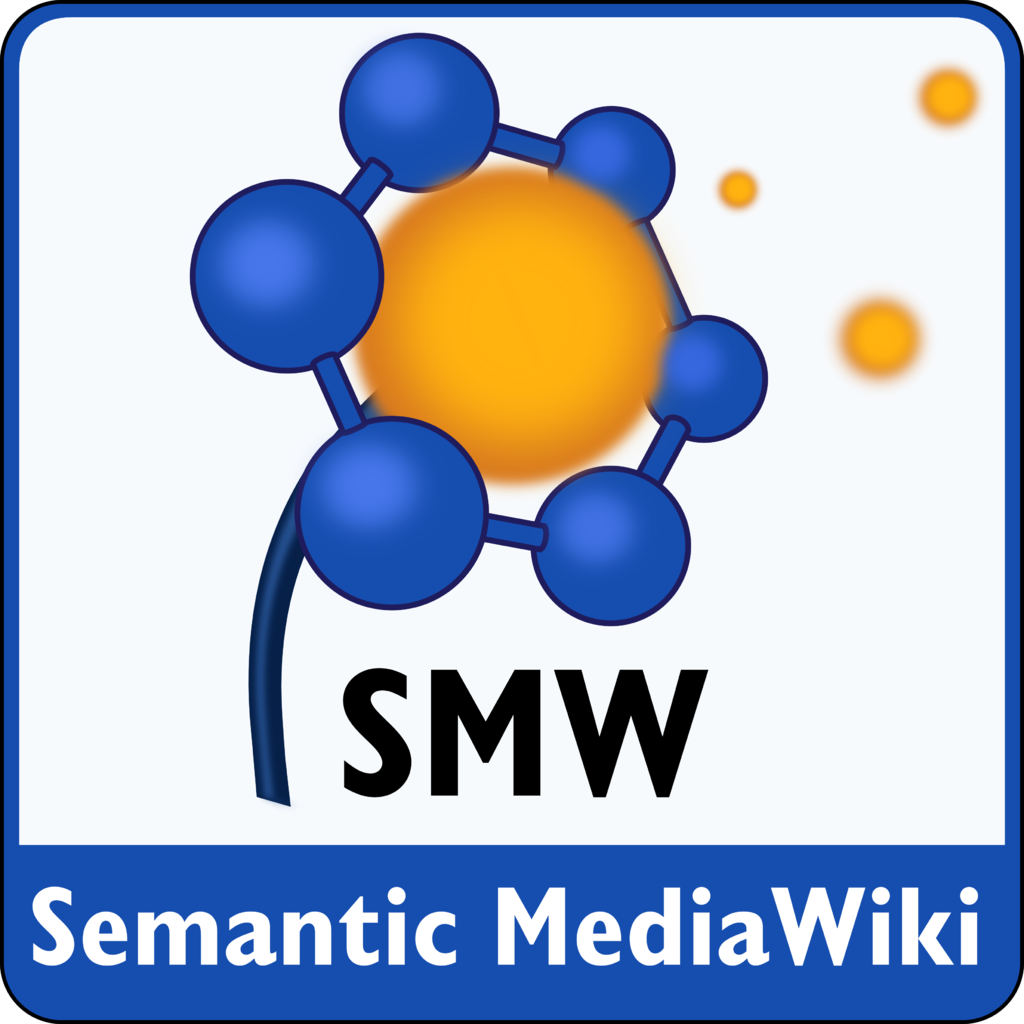 A pour
auteur
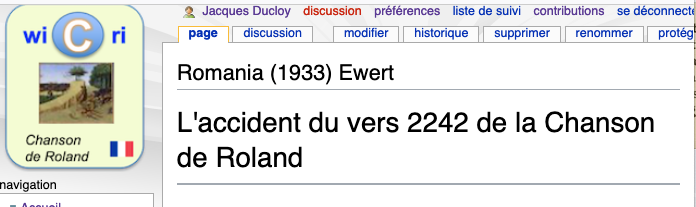 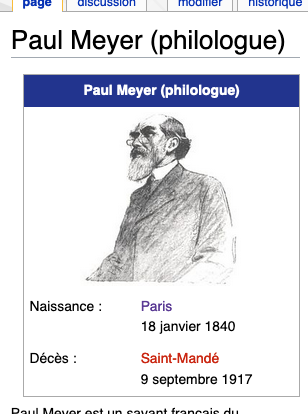 Est dans la revue
A pour
créateur
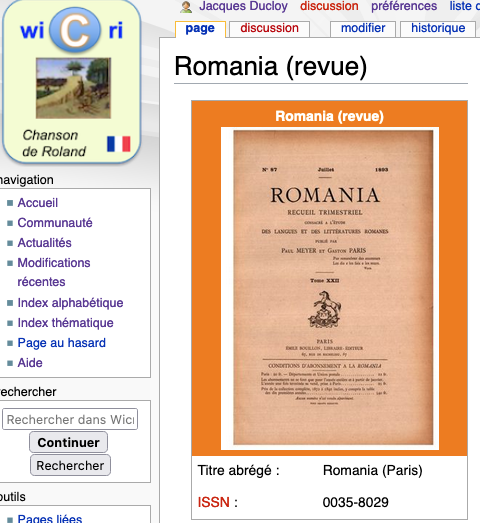 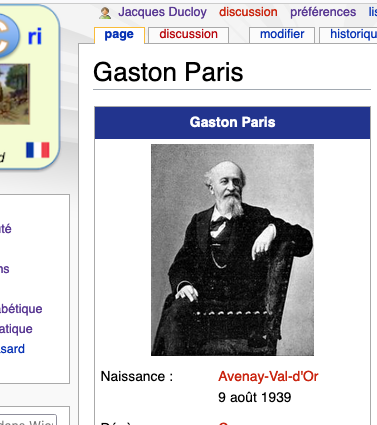 A pour
créateur
HIS.7 2022, Ducloy
25
Catégories et liens sémantiques structurels
Exemple : accès par mosaïque d’images

Gestion des actualités
[[Catégorie:Chanson de Roland (Stengel) texte|154]]
Escarboucle (Trésor de la langue française)
;Notes de gestion:
* signalement : [[A pour date de mise en lecture::8 juin 2022]]
[[Catégorie:Articles du TLF]]
Actualités
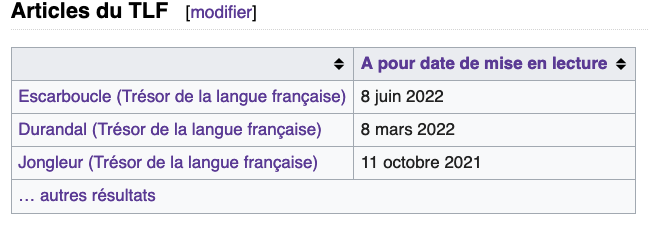 ===Articles du TLF===
{{#ask:
 [[Category:Articles du TLF]]
 |?A pour date de mise en lecture
 |sort=A pour date de mise en lecture
 |order=descending
 |limit=3}}
HIS.7 2022, Ducloy
26
Un wiki dans un réseauUn réseau de réseaux de communautés
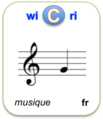 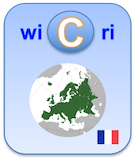 Réseau Wicri
 50 familles multilingues
Contributeurs identifiés
Opéra
Italien
Monteverdi
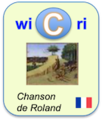 Plusieurs communautés
Musicologues
Amateurs
Philologues
Historiens…
Charlemagne
Pour des acteurs de la science ouverte
Ouvrages libres de droits
Indépendance technologique (appropriation)
Sites de travail en évolution permanente
HIS.7 2022, Ducloy
27
Bilan, quelques chiffres
WICRI (10 ans) environ 150 wikis (dont les Mots de l’Agronomie)
100.000 pages dont 30.000 significatives
100 serveurs d’explorations (400.000 documents ISTEX + PubMed + …)
Wicri/Chanson de Roland (1 an)
6.358 pages, dont 2.229 significatives, 25.000 items sémantiques
2 serveurs d’exploration : Roland (3.182), Paul Meyer (1.500)
Premiers ouvrages (squelette / contenu / présentation) :
Chanson de Roland par F. Michel, annotée Paul Meyer (100% / 100% / 50%)
Roman de Roncevaux par F. Michel, annotée Paul Meyer (100% / 5% / 5%)
Chanson de Roland, édition populaire de Léon Gautier 1895 (100% / 100% /50%)
Manuscrit d’Oxford (100% / 30% / 20%)
Manuscrit de Paris (100% / 20% / 10%)
Oratorio de Gilles Mathieu (99% / 40% / 30%)
Manuscrit de Châteauroux (20% / 5% /2%)
HIS.7 2022, Ducloy
28
Liens et catégories « imaginaires »
Exigence d’érudition pour la nomenclature
Rolandslied : traduction du terme ou manuscrit de Konrad ou ???
Ogier le Danois ou Ogier von Dänemark ou Ogier de Danemarche
un personnage imaginaire présent dans des dizaines de chansons de gestes
Un titre de poème, chanson de geste, pièce musicale
Relations sémantiques à étudier
Charlemagne,  Roland : personnalités historiques et personnage imaginaire
« a pour personnalité citée » / « a pour personnage cité » 
Simple lien, … « A pour personnage chantant »
Implique :
Un site en évolution permanente (dans sa structure)
Cohabitation de zones grand public et… de brouillons
HIS.7 2022, Ducloy
29
Généralisation de la démarche wiki+xmlPour les humanistes et les sciences avec observation
Protocole de type accompagnement
Implique une permanence distanciel + présentiel
Au niveau d’un laboratoire
À la portée du LORIA
Mais difficile pour un laboratoire d’application
Au niveau d’une université
5 personnes (1 jour de permanence par semaine)
Dont 2 IR experts
Avec le modèle Wicri actuel
Au niveau national, dans une dynamique internationale
Un réseau d’experts
Un modèle réseau à approfondir (100 sites 10.000 wikis)
HIS.7 2022, Ducloy
30
Wicri réflexion alternative et orthogonale
Galaxie Wikipédia, 
Des services classiques 
encyclopédie, dictionnaire, bibliothèque
Gigantisme pluri disciplinaire
Mécanismes de régulation souvent obscurs
Illusions  du Web sémantique
La combinaison des triplestores a-t-elle un sens ?
A quoi sert un triplestore généré par voie automatique à 60 de fiabilité ?
WikiData référentiel universel et éternel 
Pour les musulmans, les chrétiens, les athées ?
Alimenté par les services de Poutine, Trump, le Pape François..
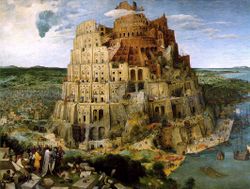 La tour de Babel
Emérites 2022, Ducloy
31
Wicri réflexion alternative et orthogonale
Wicri
Un réseau de sites
 thématiques, géographiques ou institutionnels
Où divers services sont implantés
Comités scientifiques visibles
modération, orientation…
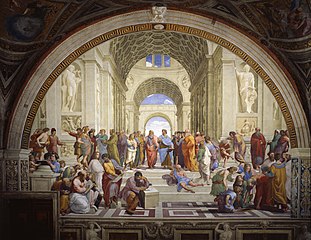 L’école d’Athènes
Socraite, Platon…
Emérites 2022, Ducloy
32
Merci
Merci pour votre attention et vos questions
HIS.7 2022, Ducloy
33